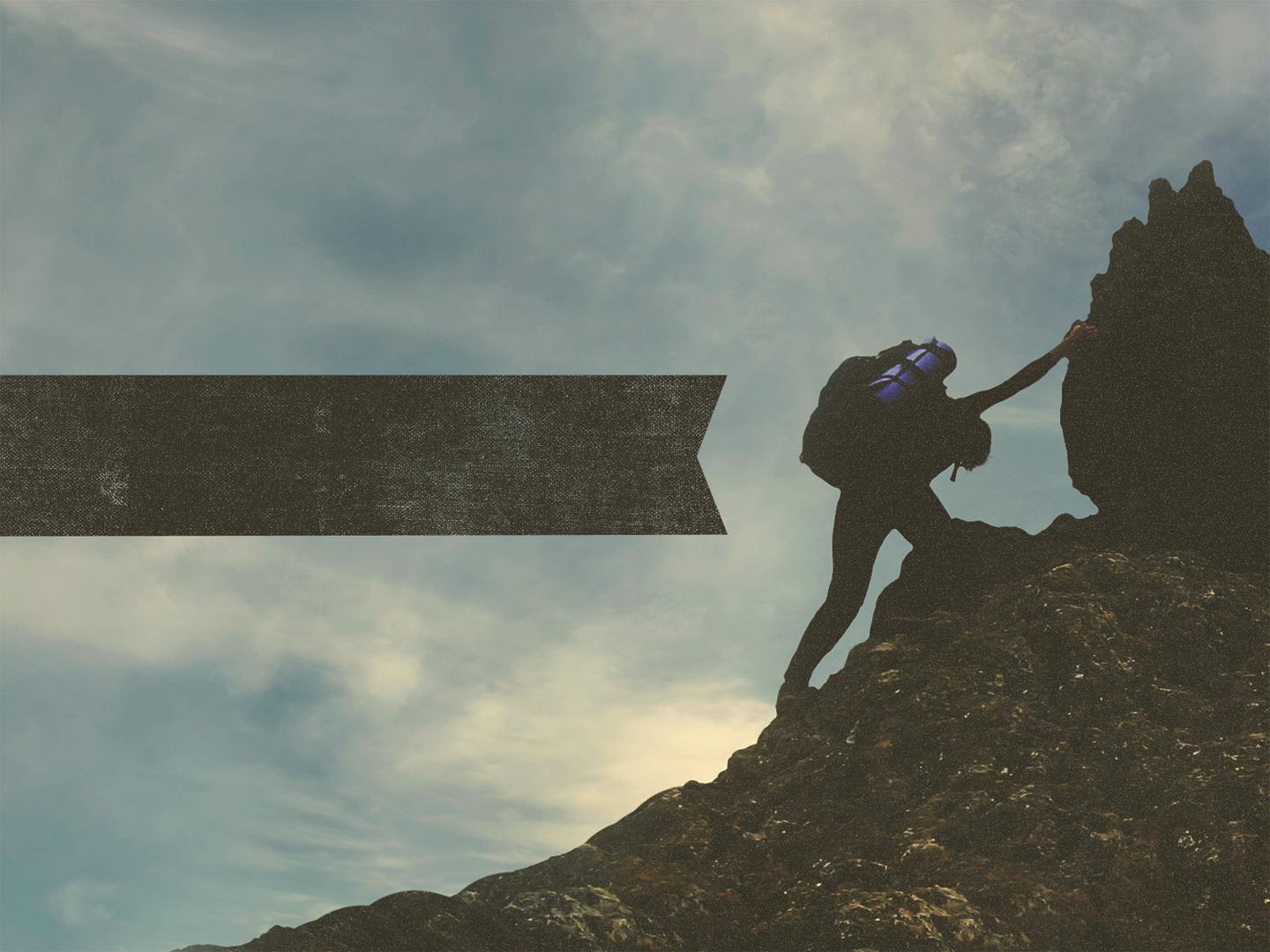 Unique Challenges
Christians face
Challenges
of
Growing Up
pews
on the
Having your own faith

Trusting in your religious heritage

Being “holier than thou”
Challenges
of
on the
Pews
Growing Up